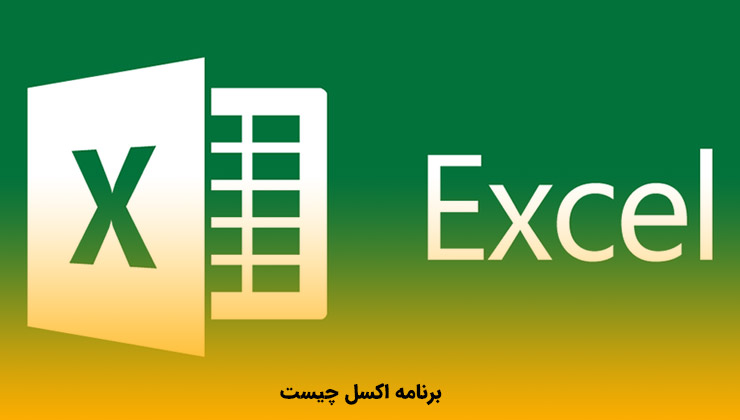 هنوز هستند که افرادی که نمیدانند برنامه اکسل چیست و چه کاربردی دارد. یه همین دلیل تصمیم گرفتیم به زبان ساده این موضوع را برای شما توضیح دهیم.

اکسل یک برنامه صفحه گسترده از مایکروسافت و جزء محصولات آفیس برای برنامه های تجاری و حسابداری است. مایکروسافت اکسل کاربران را قادر می سازد تا داده ها را در یک صفحه گسترده قالب بندی، سازماندهی و محاسبه کنند.

با سازماندهی داده ها با استفاده از نرم افزارهایی مانند اکسل، تحلیلگران داده و سایر کاربران می توانند مشاهده اطلاعات را با افزودن یا تغییر داده ها واضح تر کنند. اکسل شامل تعداد زیادی جعبه به نام سلول است که در ردیف ها و ستون ها مرتب شده اند. داده ها در این سلول ها قرار می گیرند.

اکسل بخشی از مجموعه مایکروسافت آفیس و آفیس 365 است و با سایر برنامه های مجموعه آفیس سازگار است. نرم افزار صفحه گسترده برای پلتفرم های Windows، macOS، Android و iOS در دسترس است که شما میتوانید از طریق ورود به سایت اکسل آفیس جدیدترین نسخه های آن را برای پلتفرم های متفاوت دانلود کنید.

قریب به 40 سال است که اکسل در برنامه های تجاری و حسابداری مورد استفاده قرار میگیرد و یکی از پراستفاده ترین نرم افزار های تجاری میباشد.

امروزه کمتر حسابدای است که کار با نرم افزار اکسل را بلد نباشد و یادگیری این نرم افزار یکی از ملزومات ورود به بازار کار حسابداری است.
مایکروسافت اکسل یک برنامه صفحه گسترده است. این بدان معناست که برای ایجاد شبکه‌هایی از متن، اعداد و فرمول‌هایی که محاسبات را مشخص می‌کنند، استفاده می‌شود.
این برنامه برای بسیاری از مشاغل که از آن برای ثبت مخارج و درآمد، برنامه ریزی بودجه، نمودار داده ها و ارائه خلاصه نتایج مالی استفاده می کنند، بسیار ارزشمند است.
می‌توان نرم افزار اکسل را طوری برنامه‌ریزی کرد که داده‌ها را از منابع خارجی مانند فیدهای بازار سهام جمع‌آوری کند و به‌طور خودکار داده‌ها را از طریق فرمول‌هایی مانند مدل‌های مالی برای به‌روزرسانی چنین اطلاعاتی در زمان واقعی اجرا کند.
مانند مایکروسافت ورد، اکسل به یک استاندارد واقعی در دنیای تجارت تبدیل شده است و صفحات گسترده اکسل که اغلب برای تبادل داده ها و انجام محاسبات مختلف ایمیل می شوند و به صورت دیگری به اشتراک گذاشته می شوند.
اکسل همچنین دارای قابلیت های برنامه نویسی نسبتاً قدرتمندی برای کسانی است که مایل به استفاده از آنها هستند که می توان از آنها برای توسعه قابلیت های محاسباتی مالی و علمی نسبتاً پیچیده استفاده کرد.
از برنامه اکسل میتوان برای ایجاد فرم های گرافیکی استفاده کرد.
میتوان با بهره گیری از فرمول های حسابداری برای میزان فروش آینده پیش بینی هایی انجام داد.
امکان گزارشگیری به ساده ترین روش
امکان تخصیص هزینه ها به افراد مشخص
امکان ایجاد گراف و نمودار برای نمایش واضح تر نتایج حسابداری و مالی
کاری ار مهیار رحیمی کلاس 8ب